2019학년도 전기 신(편)입생 오리엔테이션
목원대학교 산업정보언론대학원
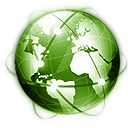 2019학년도 전기 신(편)입생 오리엔테이션
산업정보언론대학원 소개

신입생 공지사항

수강신청 방법 안내
1. 산업정보언론대학원 소개
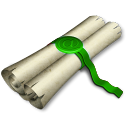 2. 신입생 공지사항
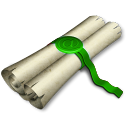 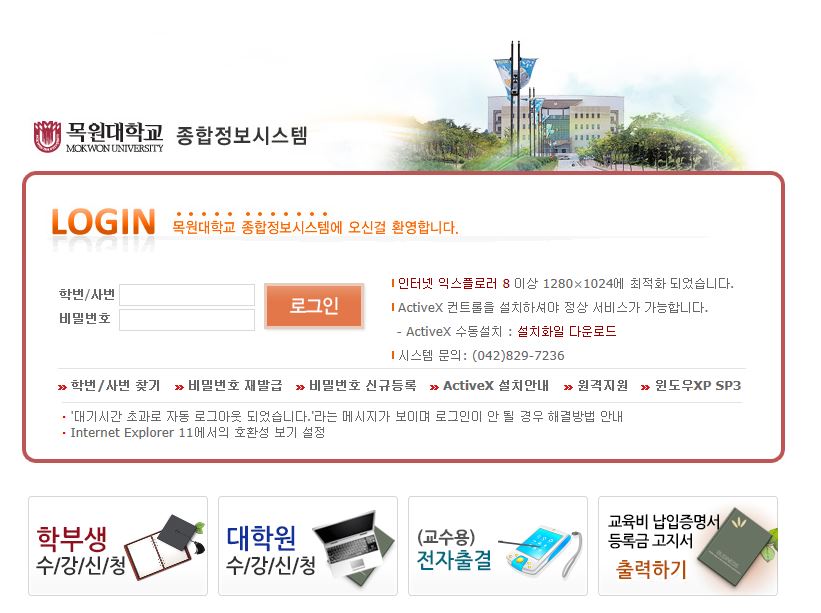 신입생 학번조회
1. 학번/사번 찾기 클릭

2. 성명입력 

3. 주민번호입력

4. 확인 클릭
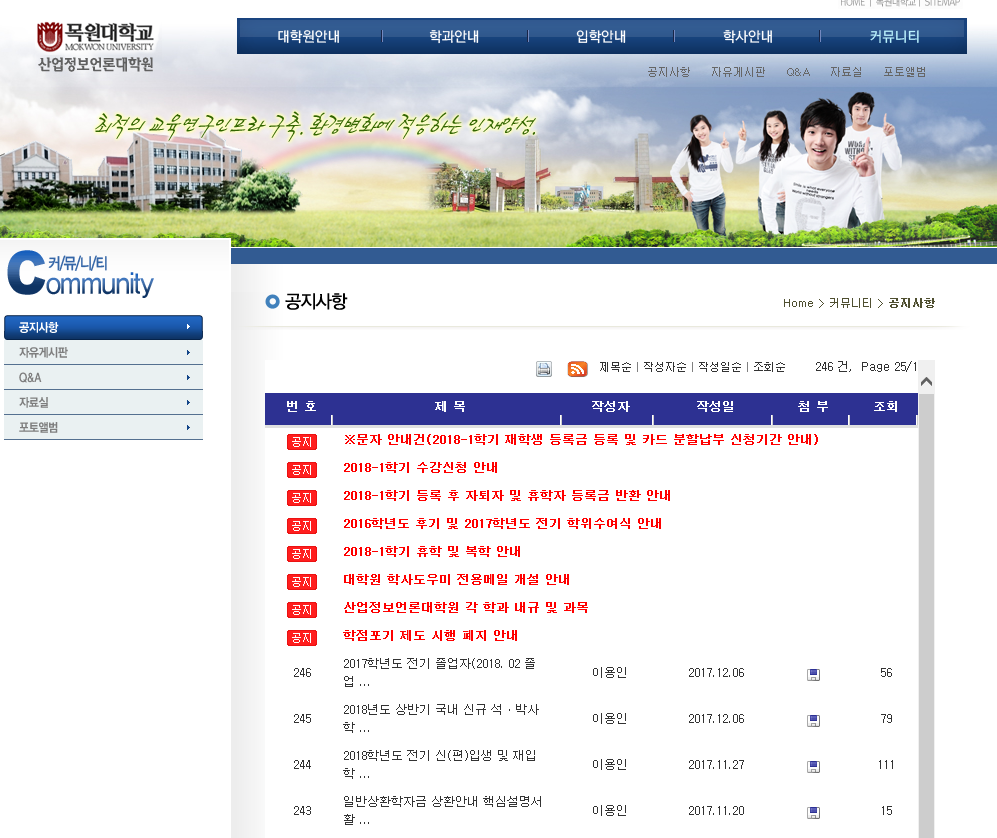 산업정보언론대학원 홈페이지 안내
1. 산업정보언론대학원 홈페이지 접속
   (http://gii.mokwon.ac.kr/)

2. 커뮤니티클릭

3. 공지사항 및 자료실클릭
학생증 발급 안내
모바일 학생증 발급 (다음주에 가능)
     ▶안드로이드 : Play store→ ‘목원대학교’ 검색 → ‘목원대학교통합앱’ 다운 
                           → 로그인(학번/비밀번호) 
     ▶      IOS     : App store → ‘목원대학교’ 검색 → ‘목원대학교통합앱’ 다운
                           → 로그인(학번/비밀번호) 
모바일 or 인터넷 뱅킹(신한은행 소올) 어플다운로드 <3월 11일 부터 가능>
공지사항: 목원대학교홈페이지 공지사항 참고!
기타 안내 사항
주차요금 징수 안내
  
  ▶ 정기 차량 등록 시  
      1) 금      액 : 월 5,000원
      2) 구비서류 : 자동차등록증, 신분증
      3) 신청장소 : 정문 주차관리실
                         (☎ 042-829-7316)
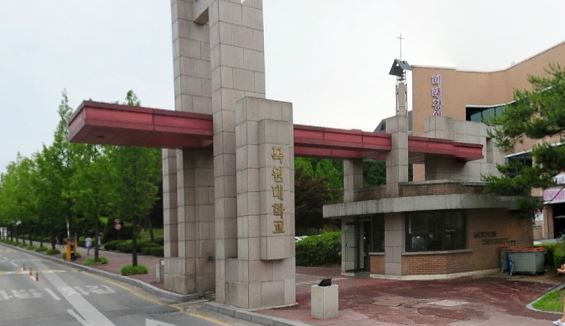 3. 수강신청방법 안내
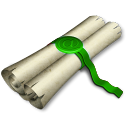 수강신청방법 안내
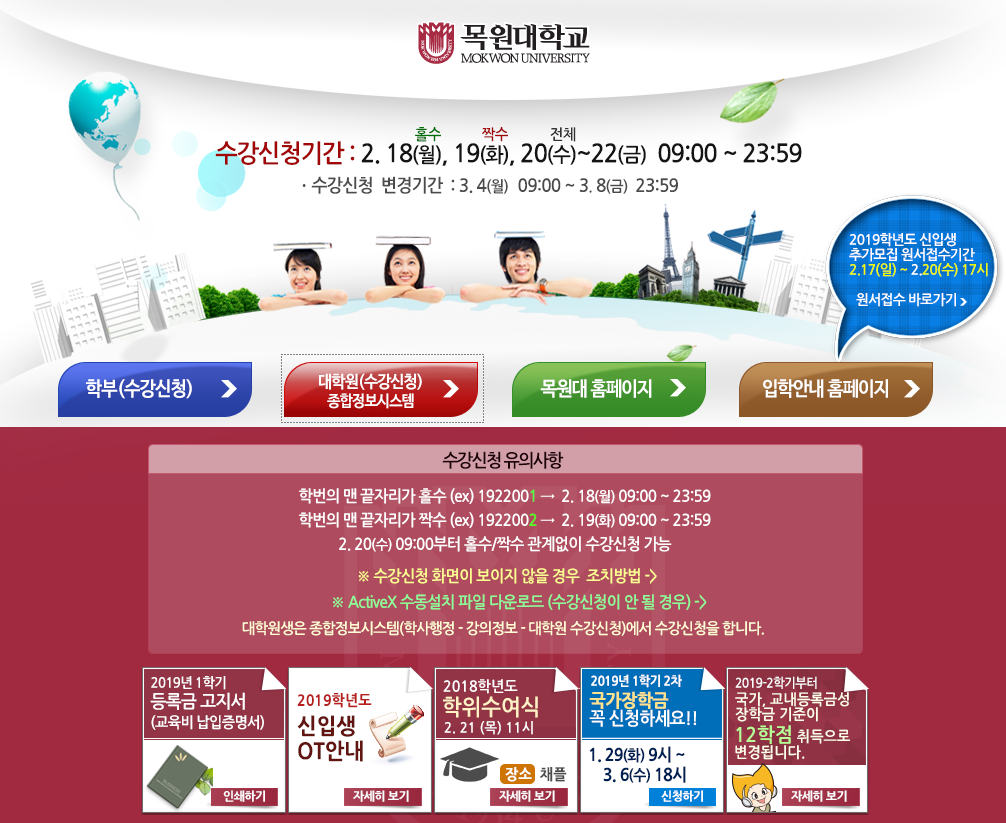 1. http://www.mokwon.ac.kr 으로 접속       

2. 대학원(수강신청)
    종합정보시스템  클릭


★ 수강신청 기간 ★
3월 04일(월) ~ 3월 8일(금)
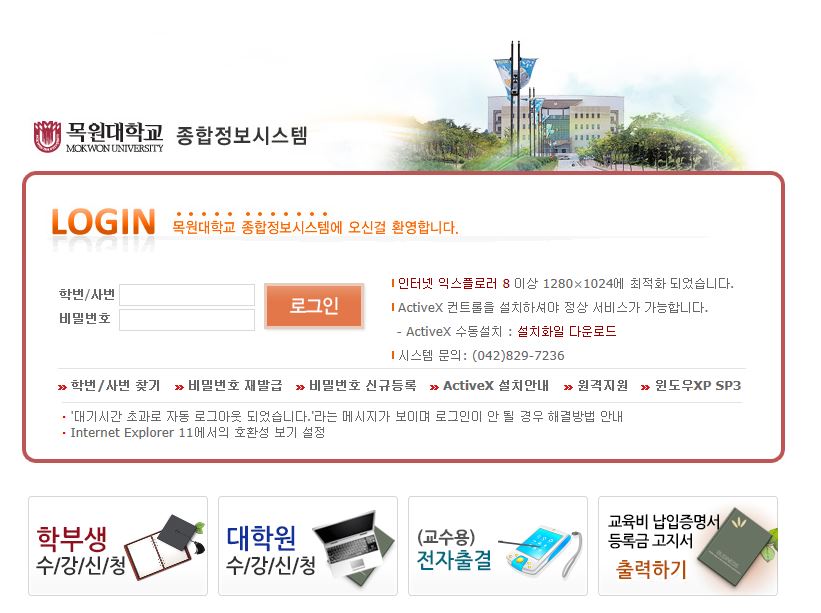 수강신청방법 안내
1. 비밀번호 신규등록 클릭

2. 학번입력 

3. 생년월일입력

4. 비밀번호 입력

5. 비밀번호확인 입력

6. 확인 클릭
수강신청방법 안내
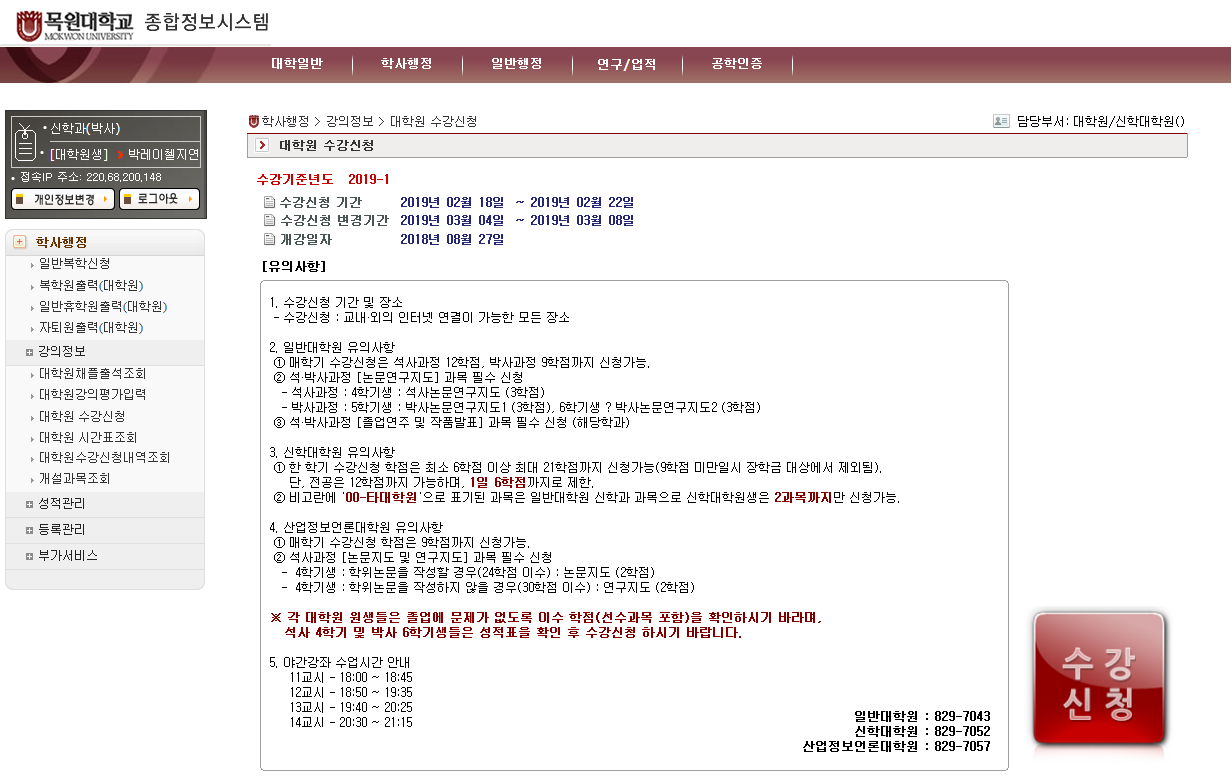 수강신청 클릭
수강신청 클릭!
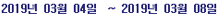 수강신청방법 안내
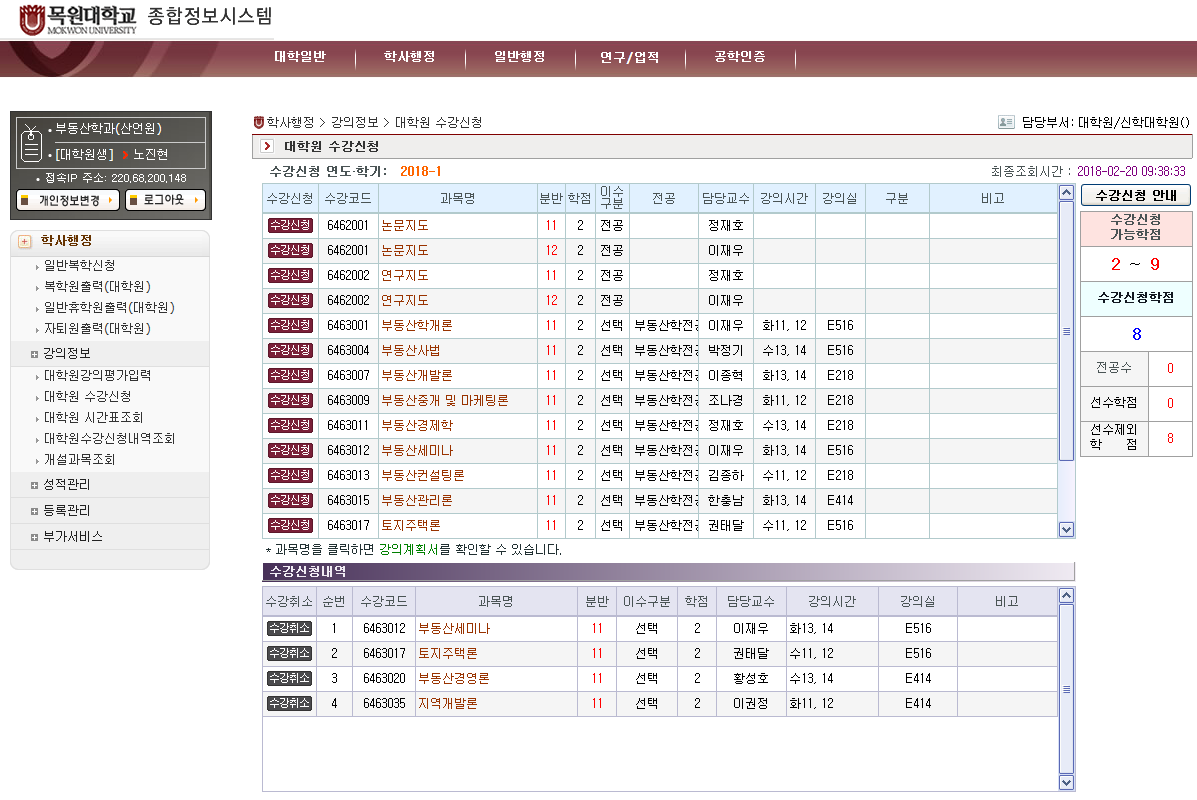 수강신청안내 클릭

공지사항  및 유의사항 확인
수강신청방법 안내
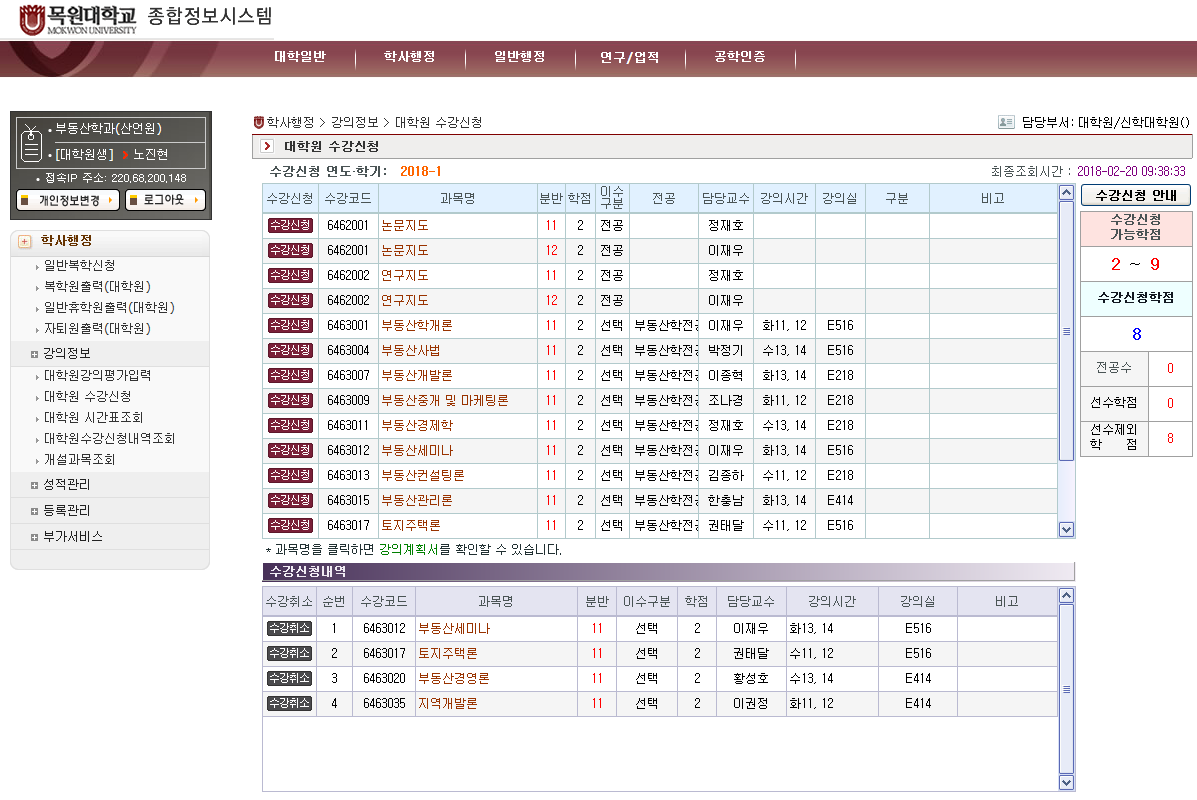 이번 학기 수강과목
   확인 후 신청버튼 
클릭 

수강신청내역 확인
THANK YOU
목원대학교 산업정보언론대학원